Peregrine Web Traffic Increase Strategy
Why has new traffic dropped off
“Ah, looks like this is stuff I already know; no need to bother with the website”
“Hmmm… nothing has changed on the website. No need to dig further”
Create a reason to visit!
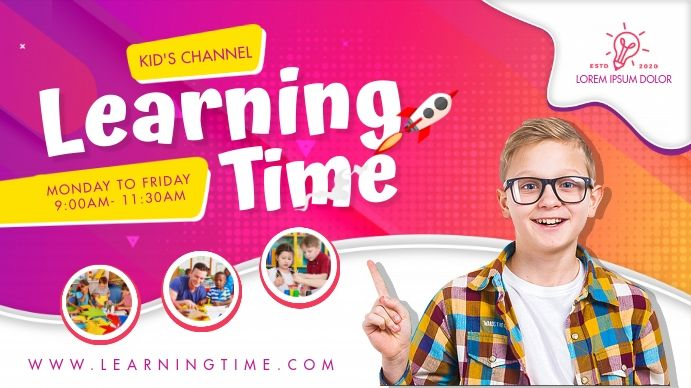 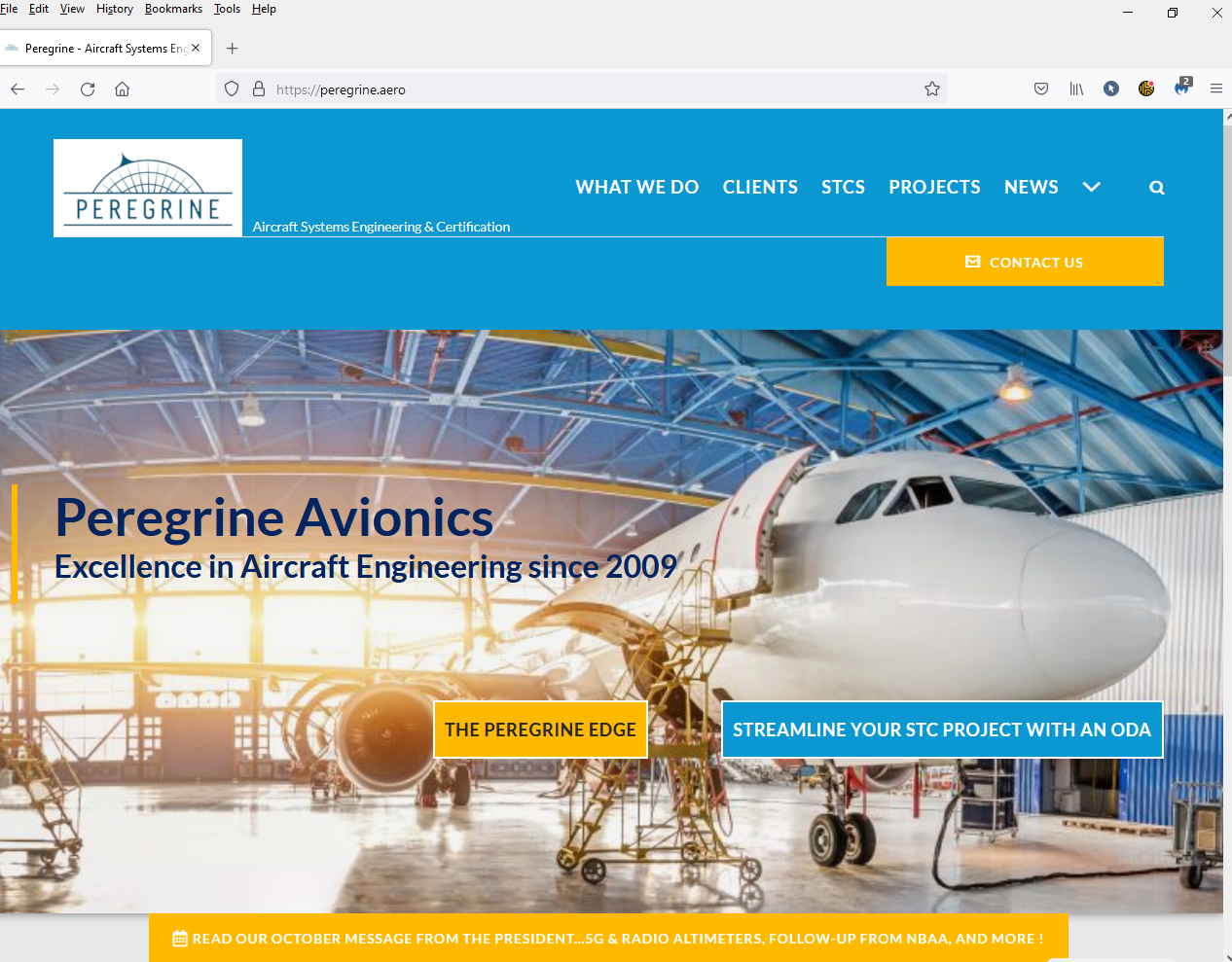 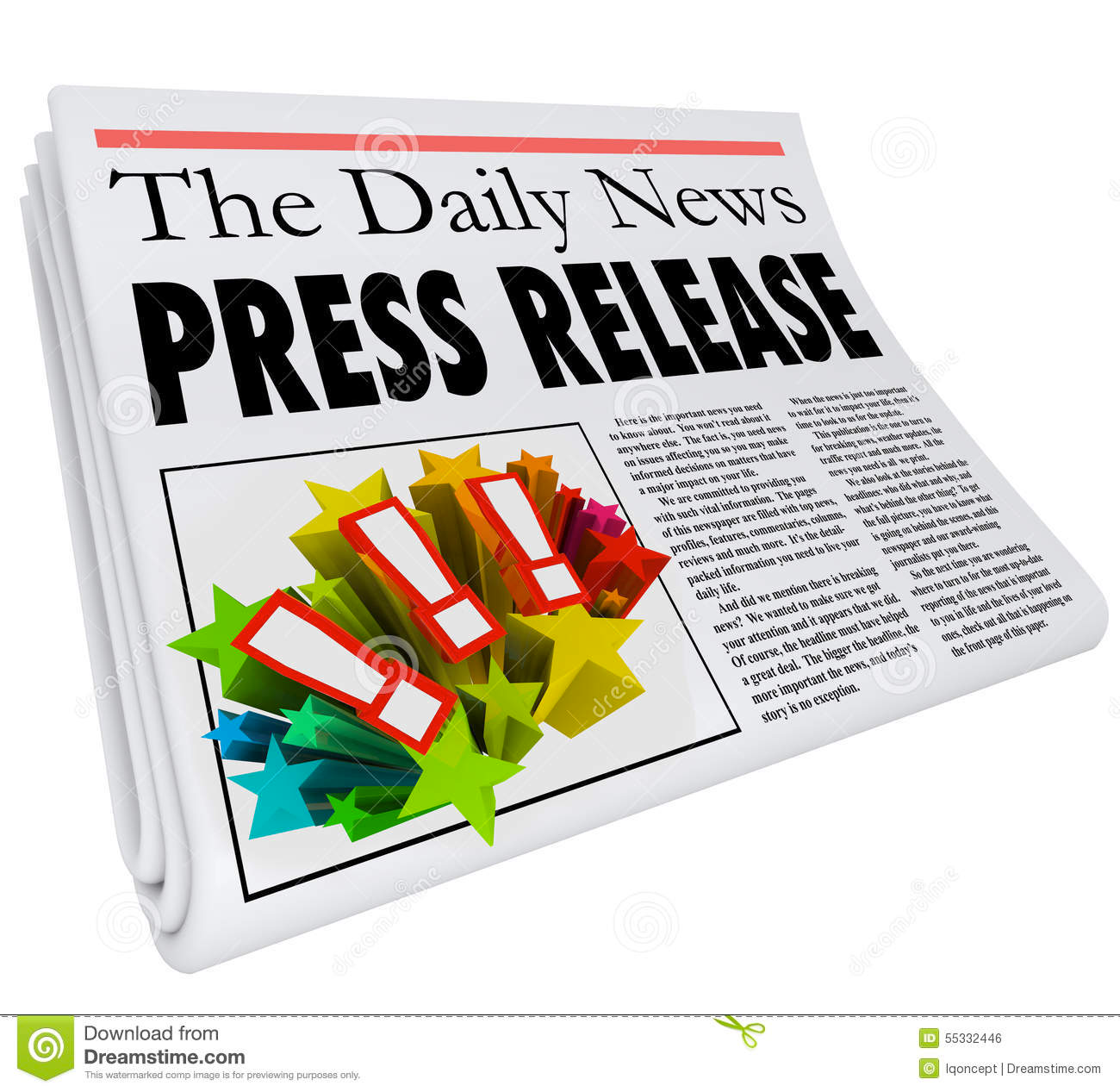 Featured Project
Video describing project
“Peregrine Completes 30th STC project”
- Come see a review of our featured projects!
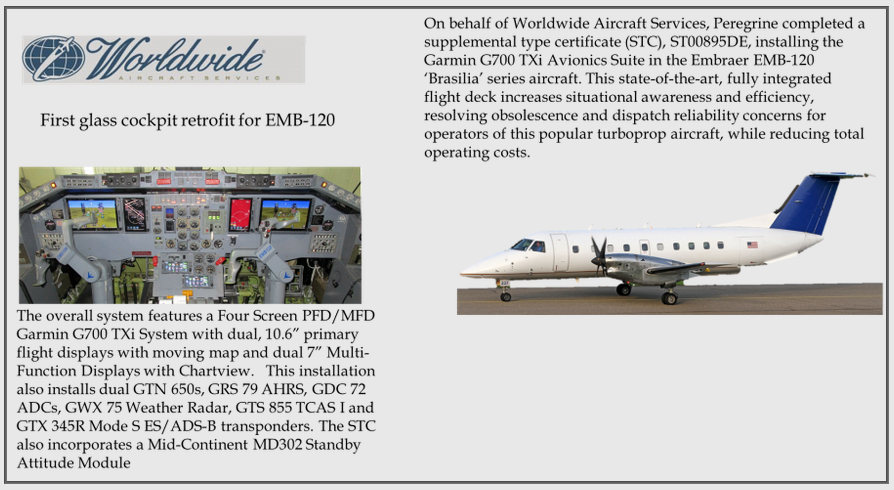 Create a reason to visit!
ODA does this
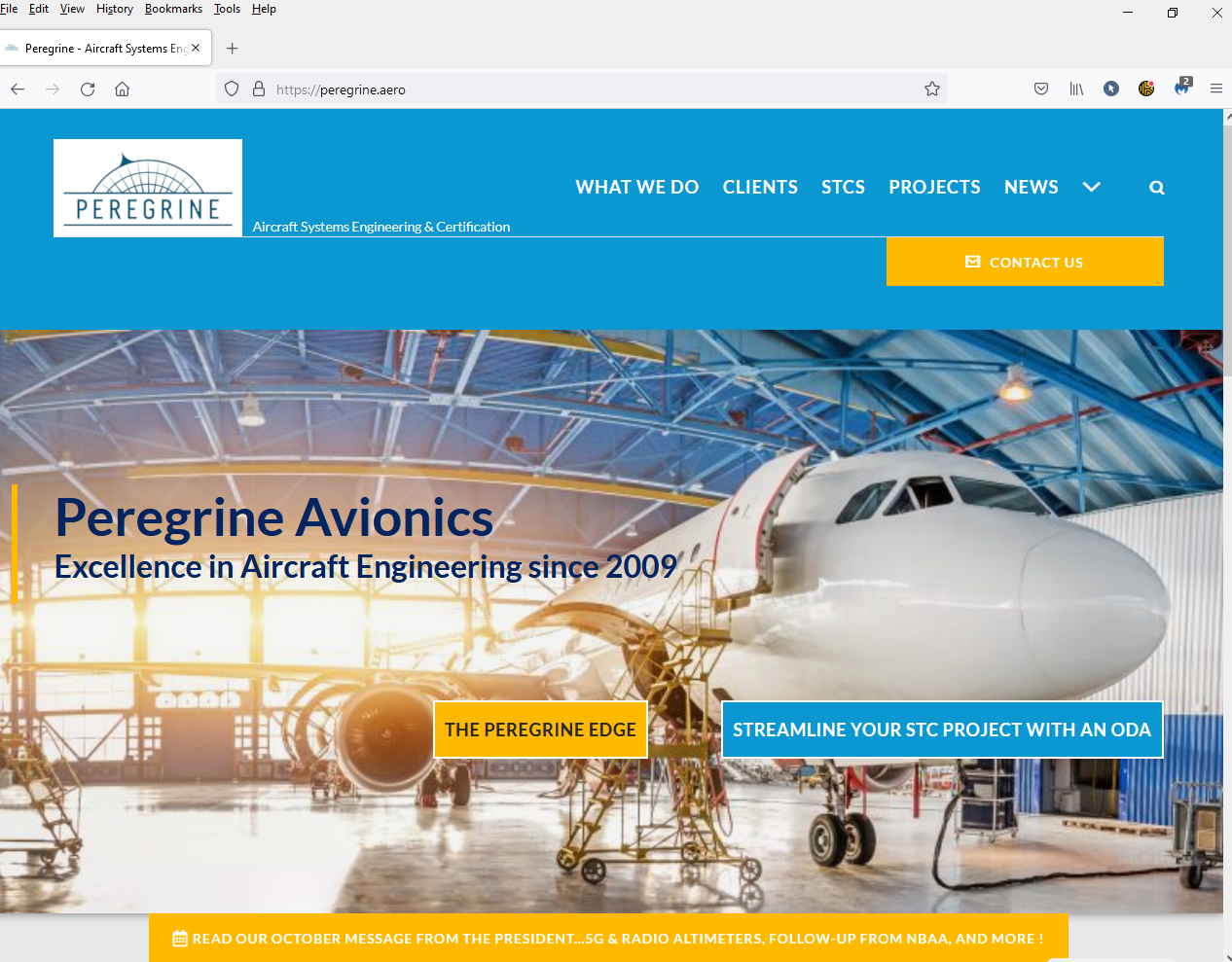 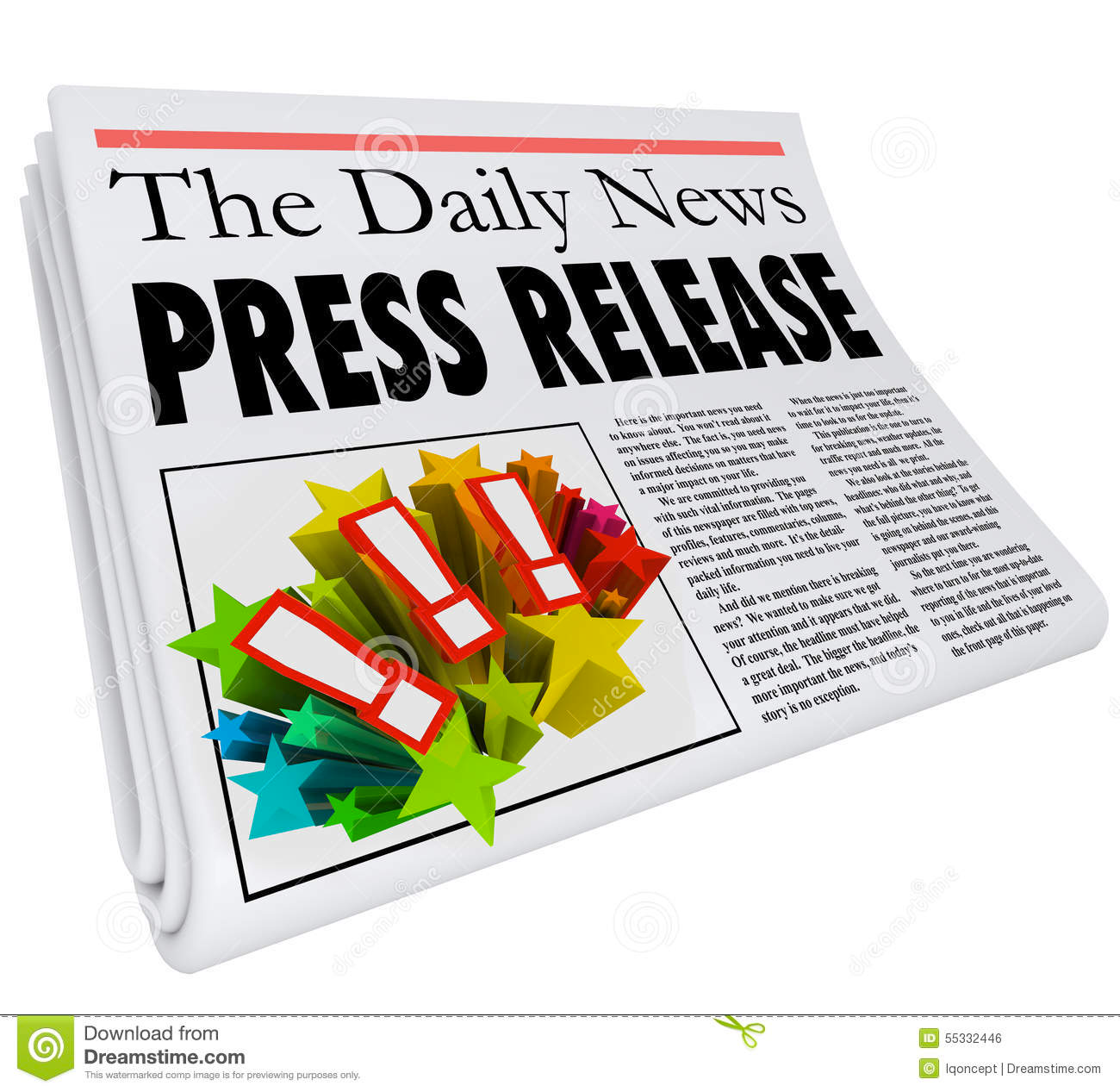 Yeah! ODA!!!
ODA saves you BIG BUCKS
“Peregrine Receives ODA”
Create a reason to visit!
ODA does this
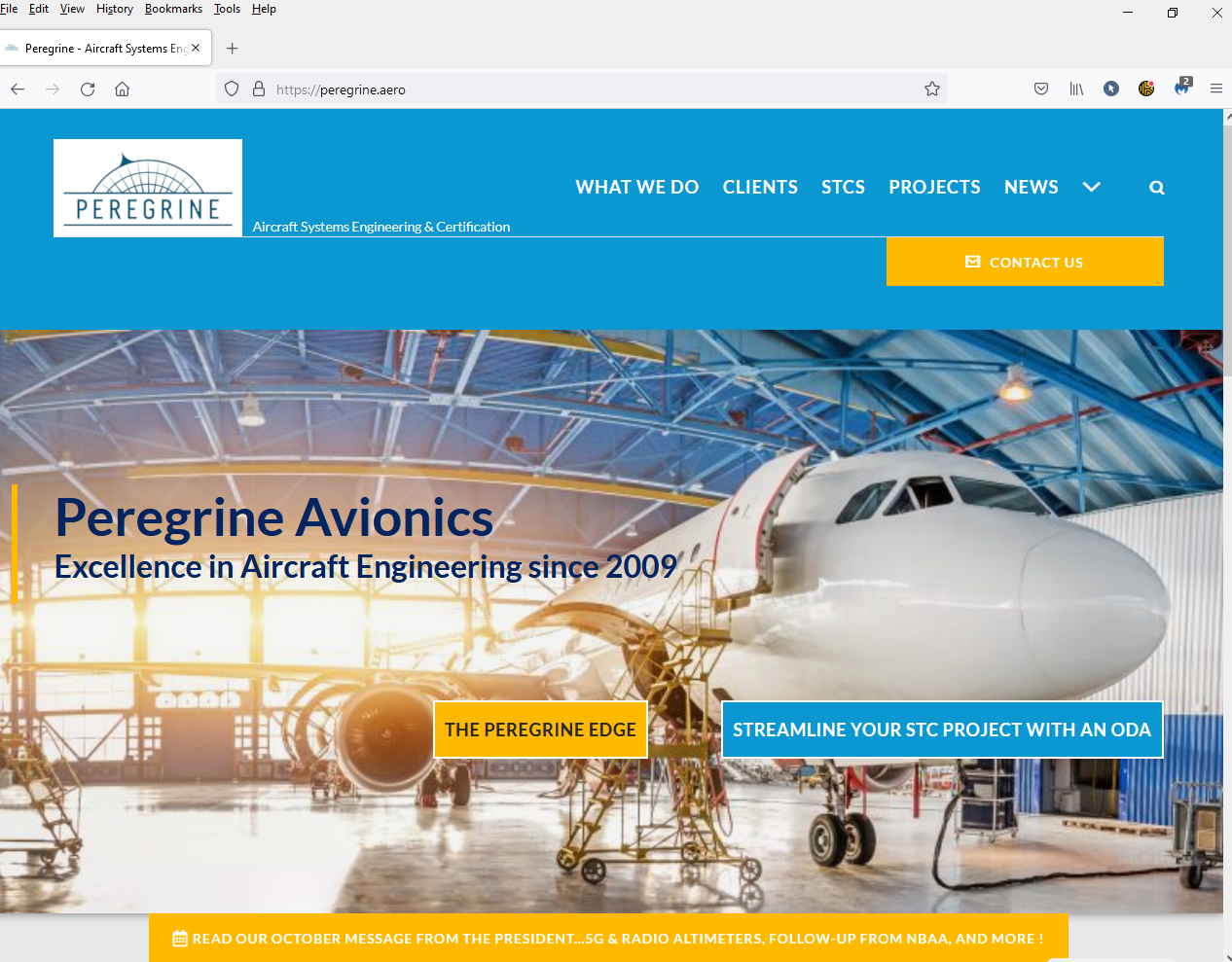 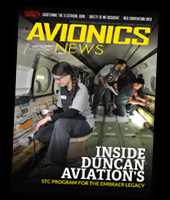 Yeah! ODA!!!
Featured Project
ODA saves you BIG BUCKS
Peregrine ODA!
“Peregrine Member Feature”
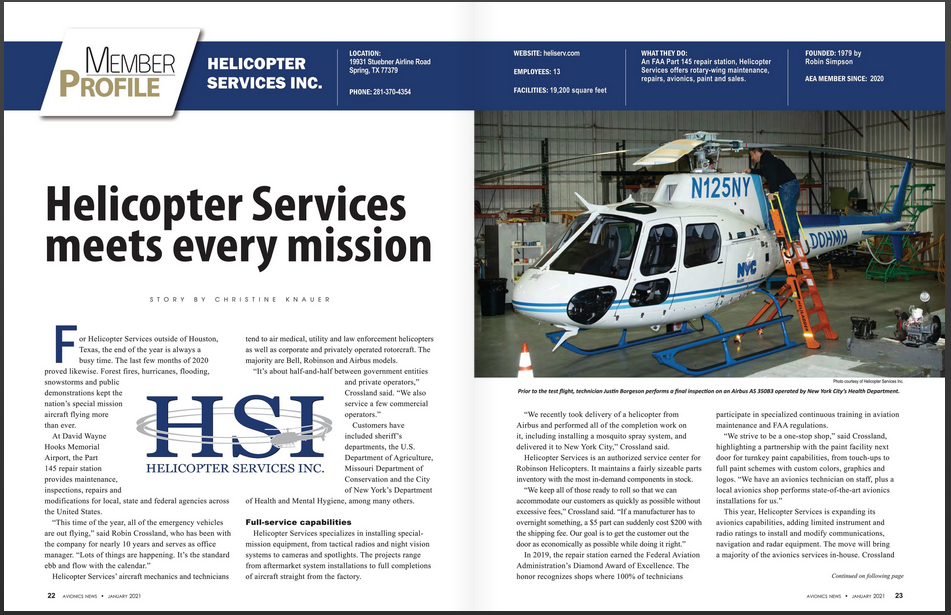 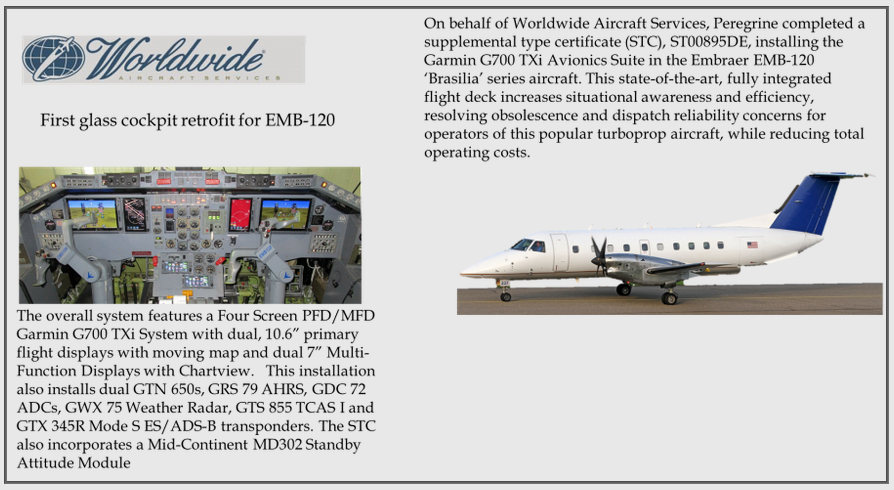 Peregrine ODA!
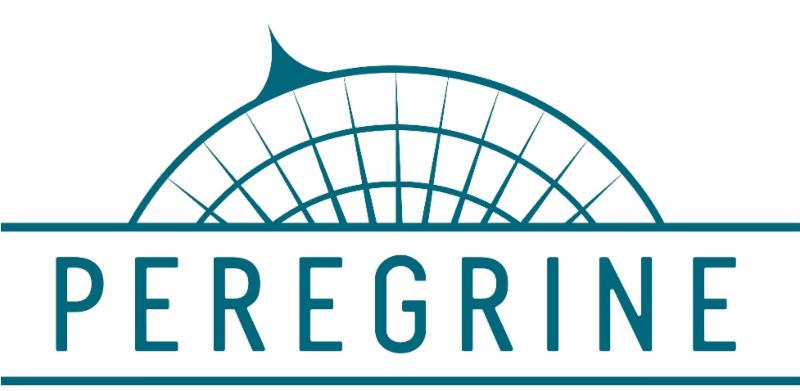 Feature article
Capture emails when downloading STCs
“Before you download the link, please share your email so we can keep you up to date!”
Enter your email
Nope…
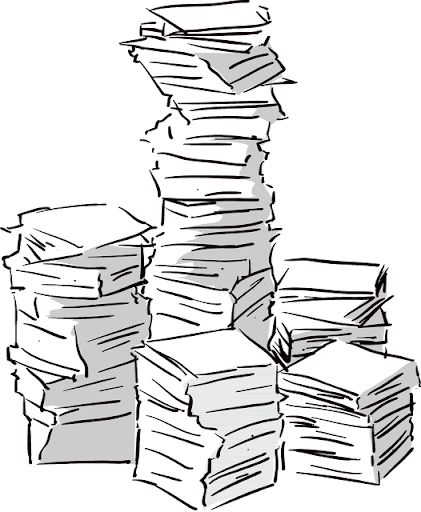 PRWeb
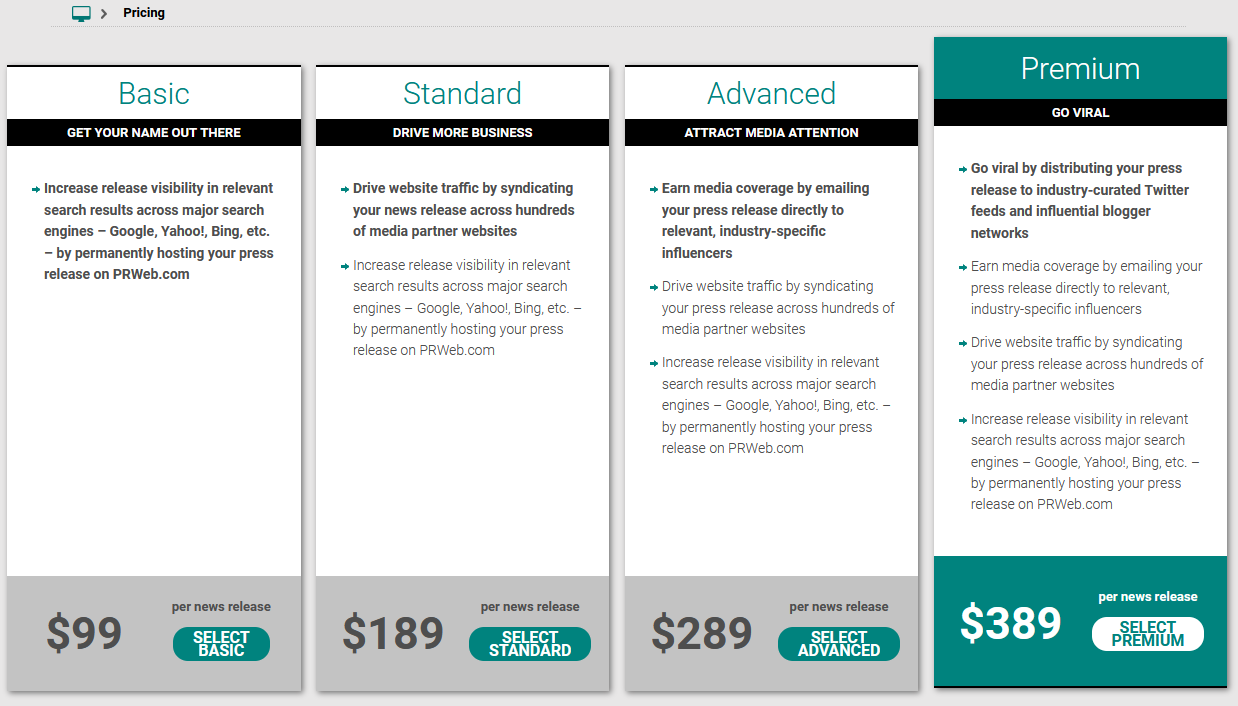 4 $X
$X
2 $X
3 $X
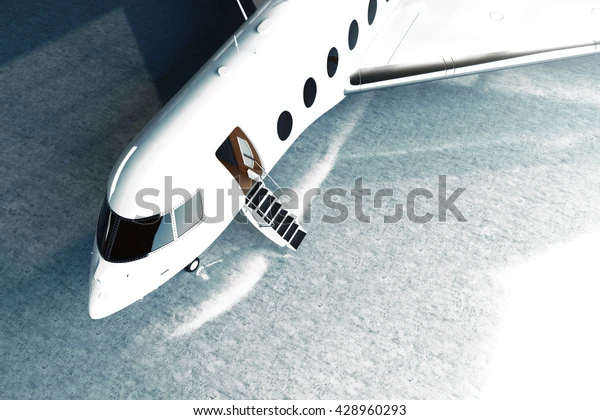 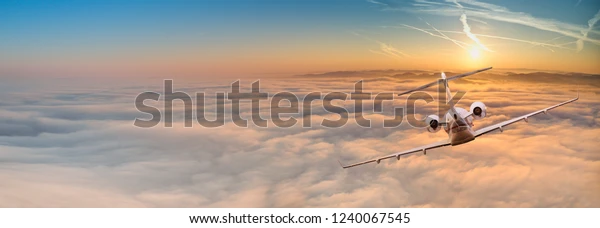 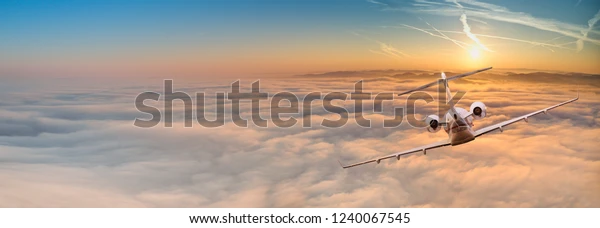 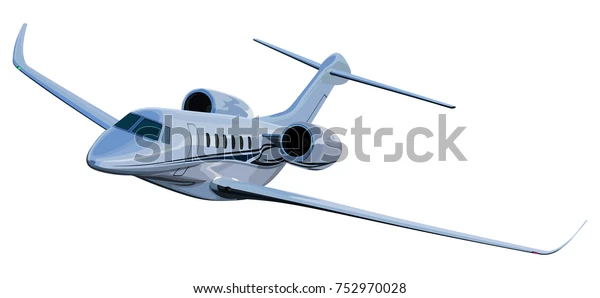 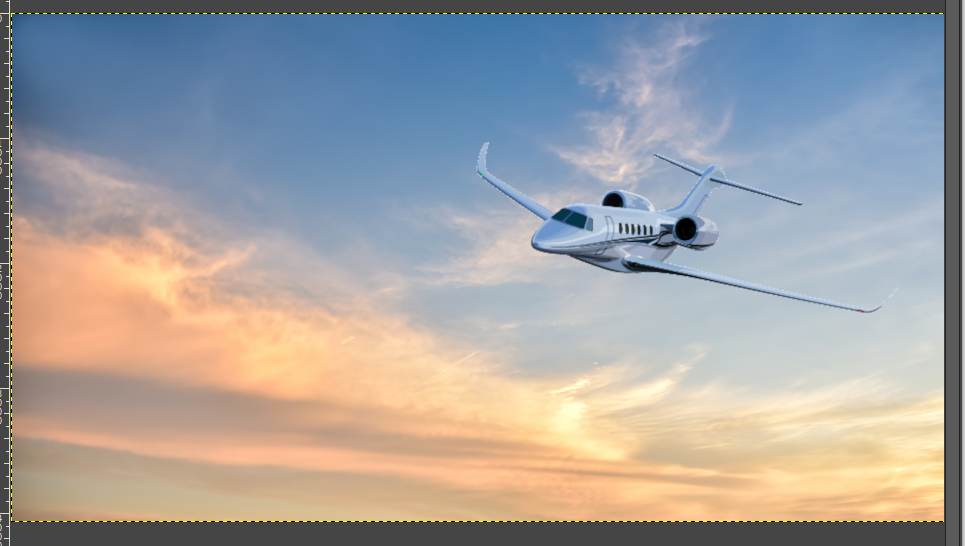